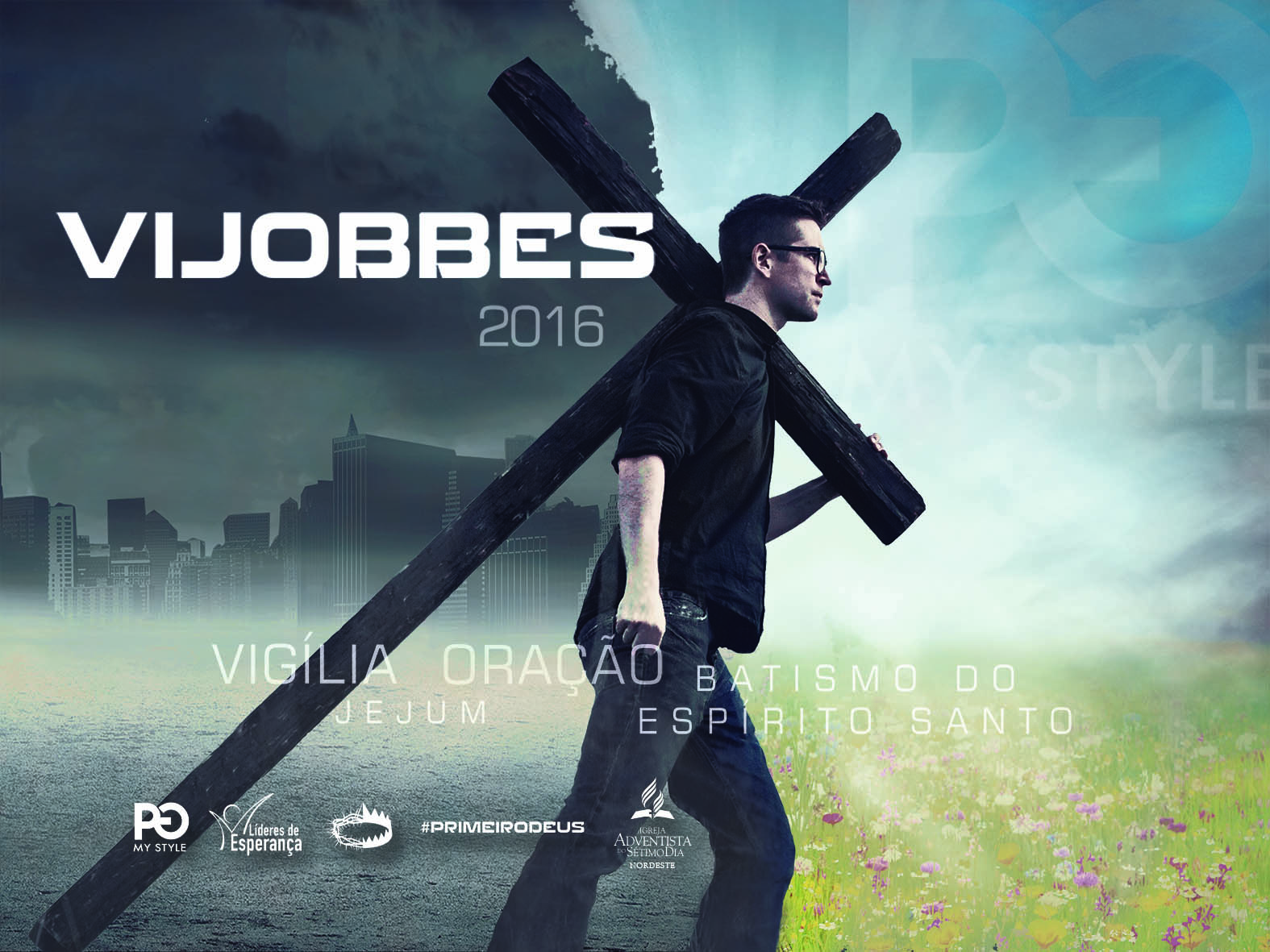 [Speaker Notes: www.4tons.com.br
Pr. Marcelo Augusto de Carvalho]
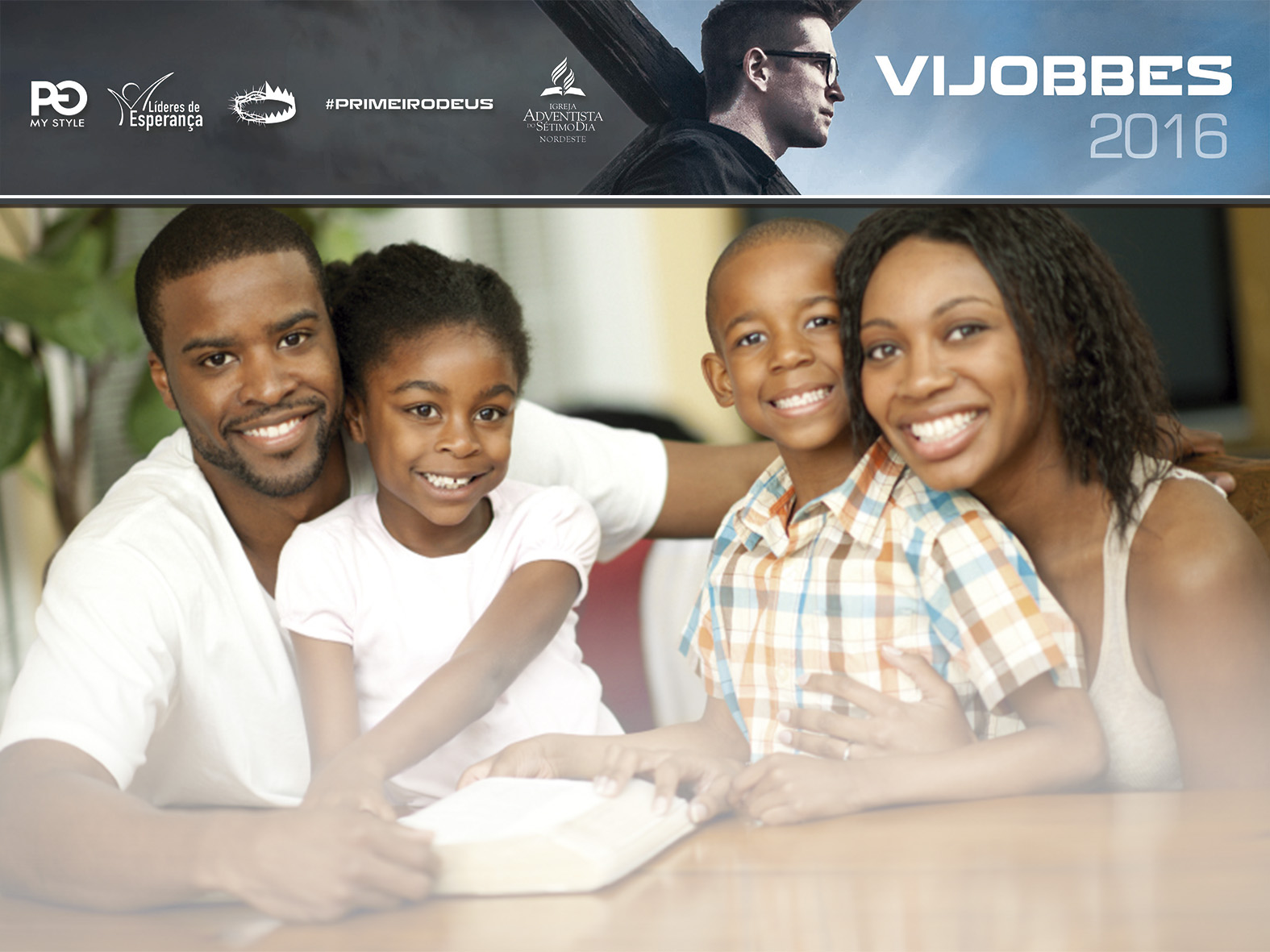 Que tal convidar Ellen White parafazer o culto familiar em sua casa?
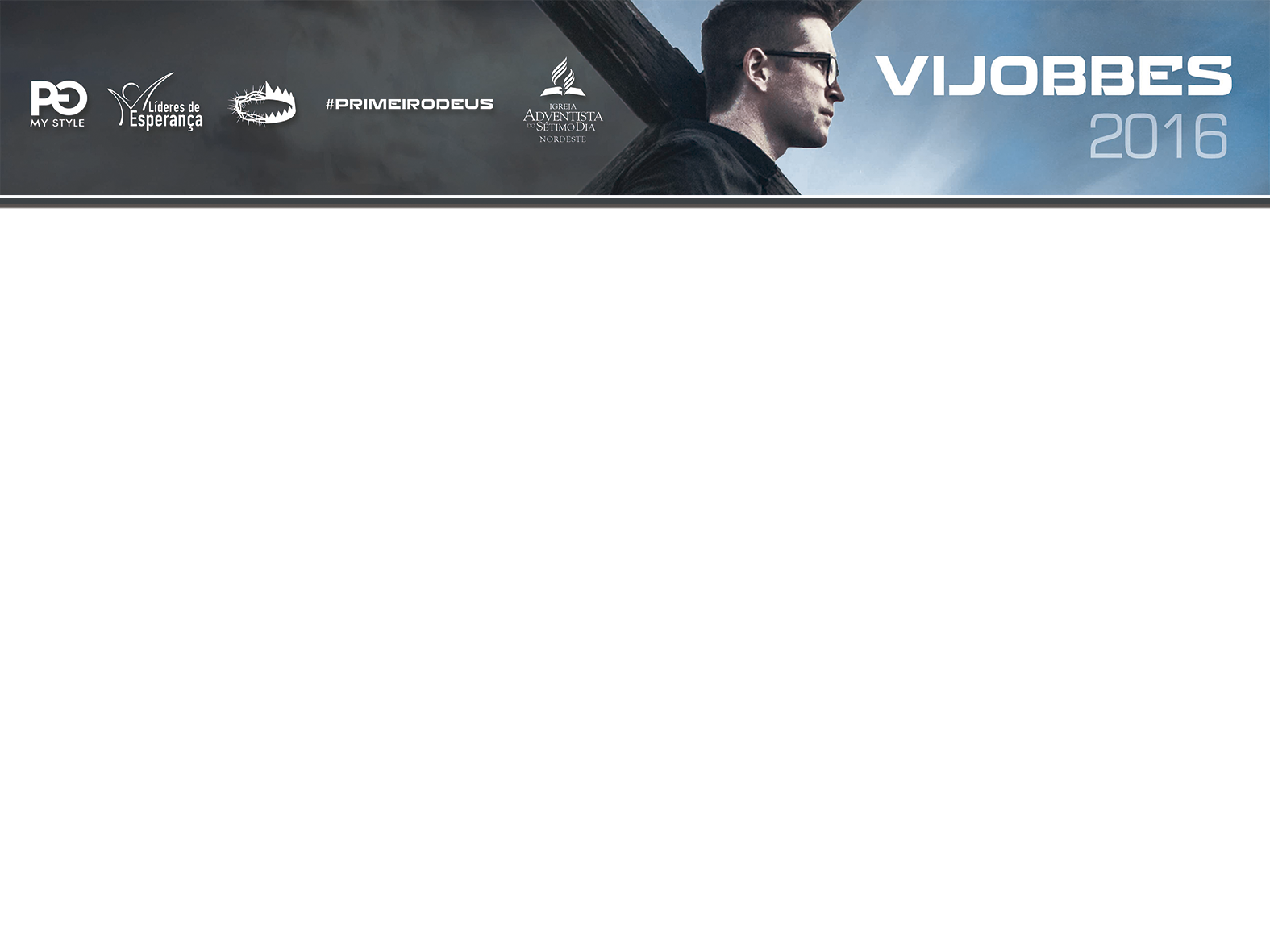 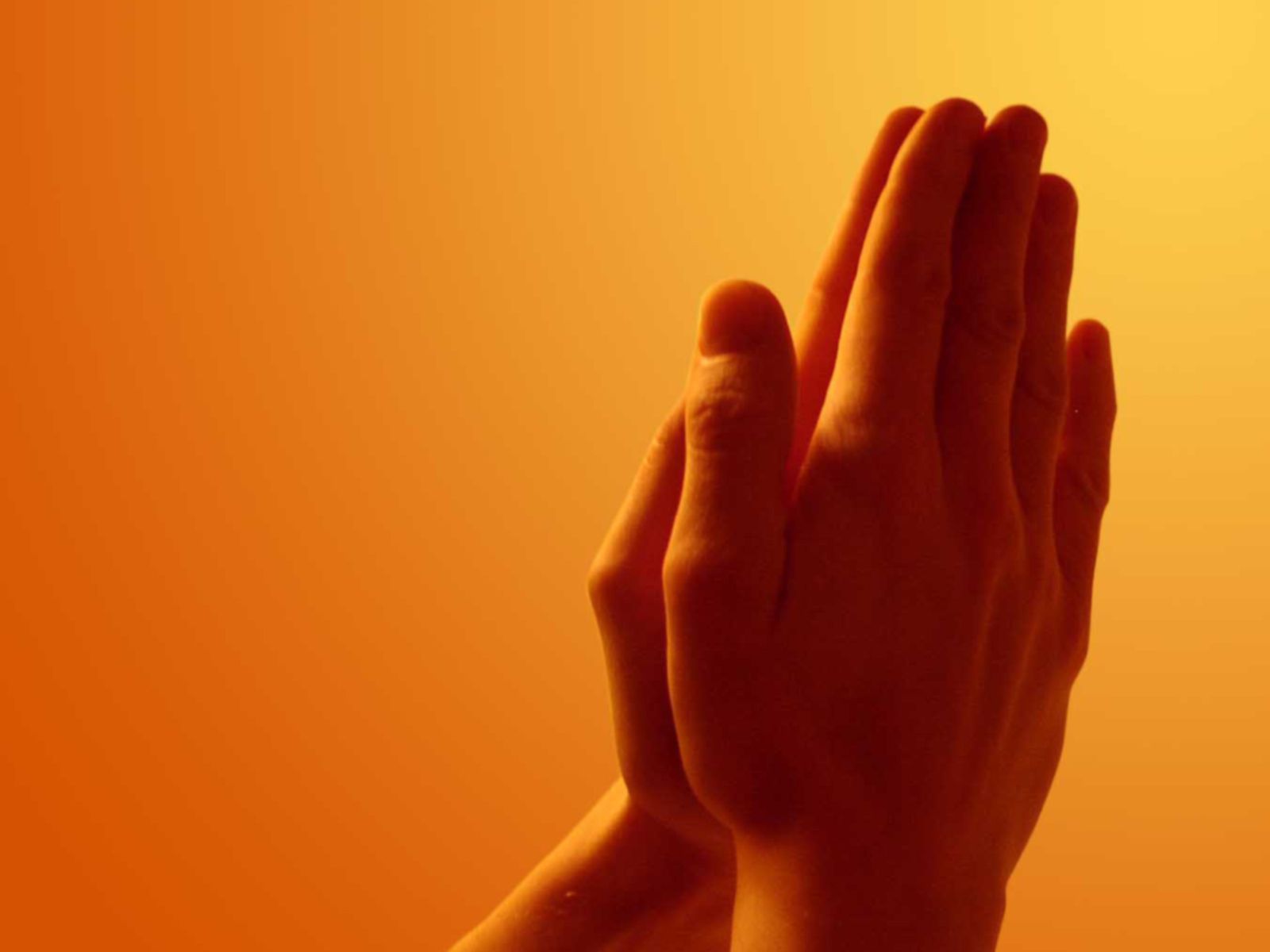 “Se já houve tempo em que toda casa deveria ser uma casa de oração, agora é esse tempo. Prevalecem a incredulidade e o ceticismo. Predomina a iniquidade. A corrupção 
penetra nas correntes vitais
da alma, e irrompe na vida
 a rebelião contra Deus.” O.C.,p.517.
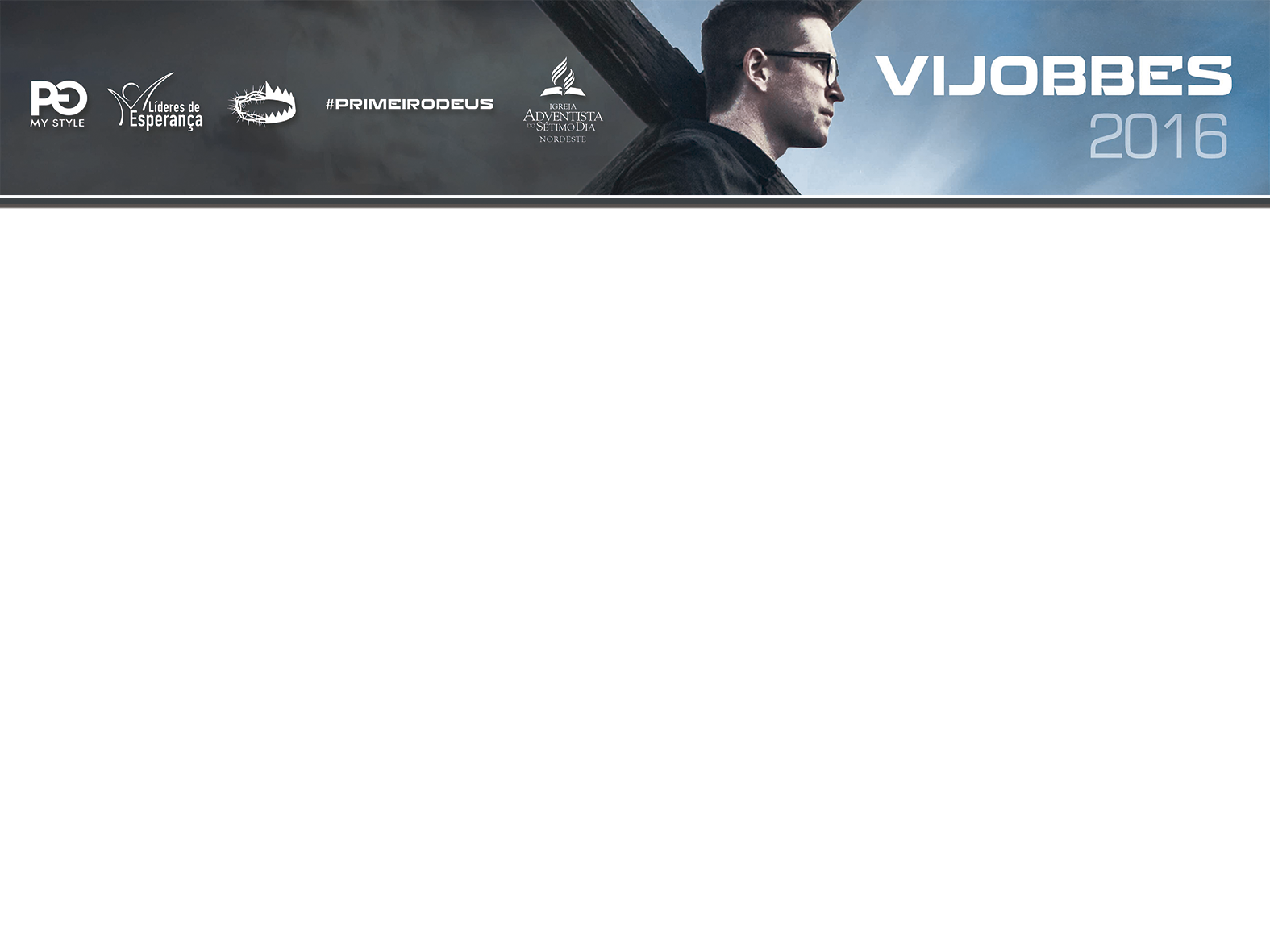 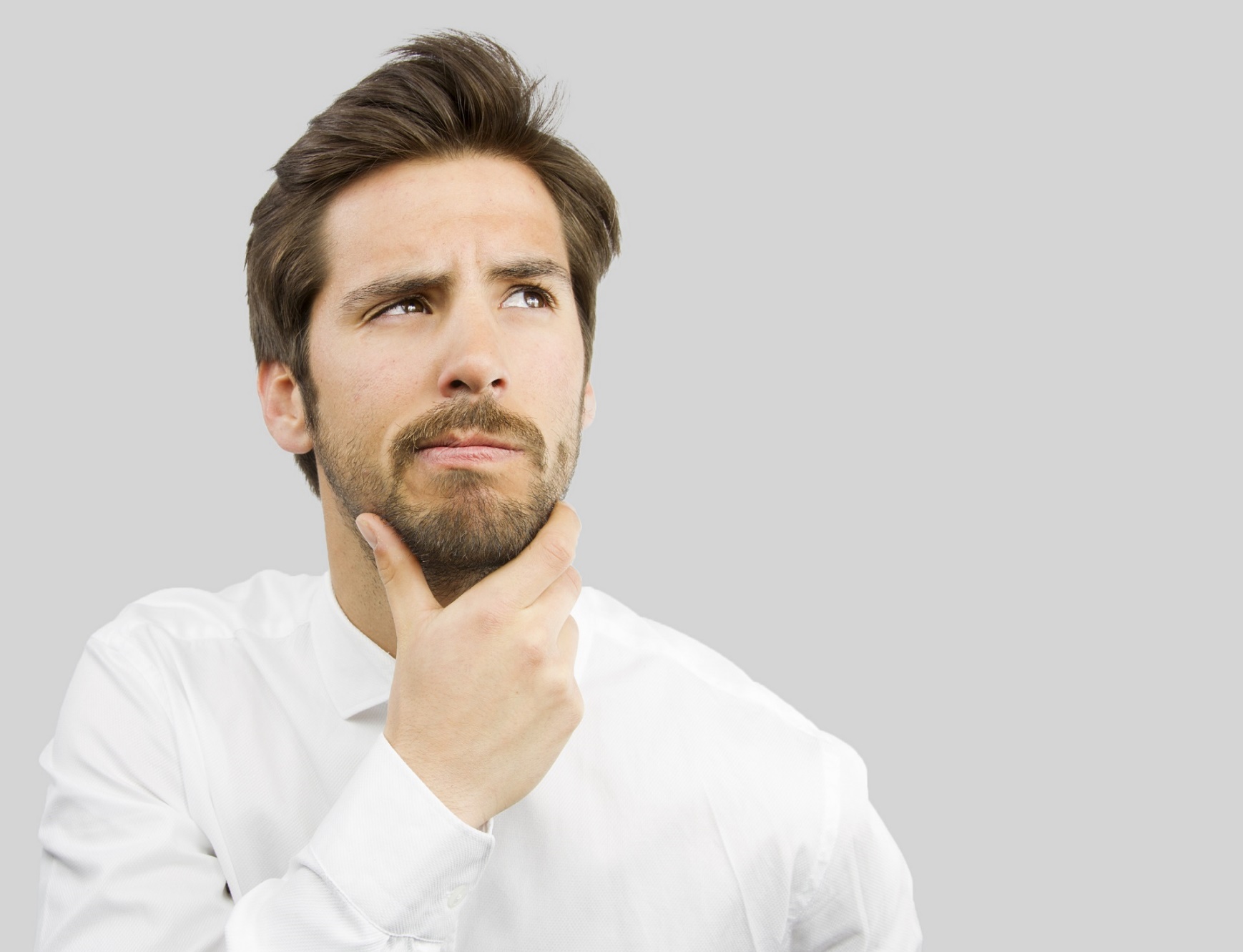 Como Ellen White faria o culto doméstico, com sua família, se estivesse em seu lar?
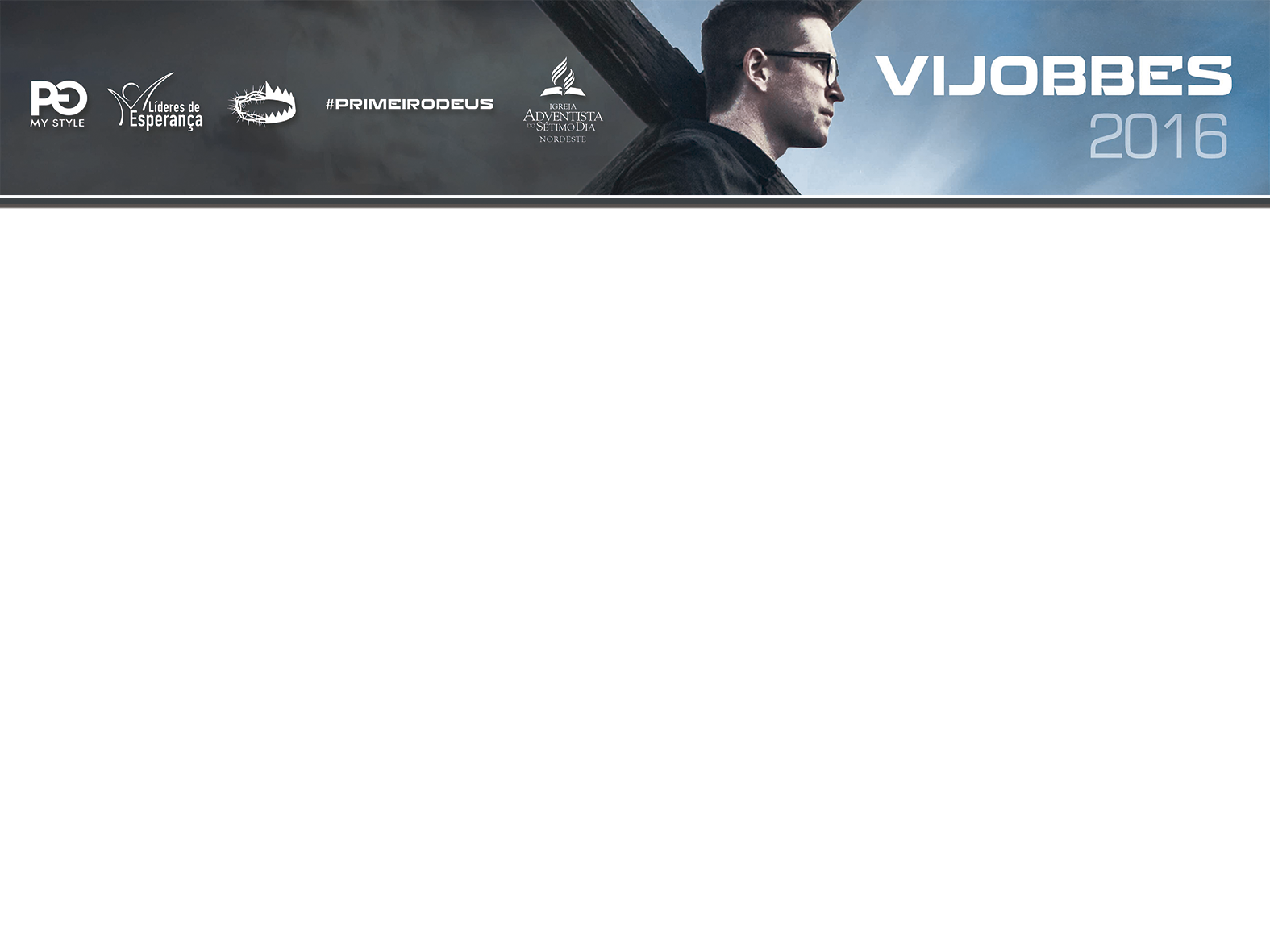 1
Ela colocaria cada criança com sua bíblia na mão, lendo um ou dois versículos. 
Conselhos para Igreja p.269.3
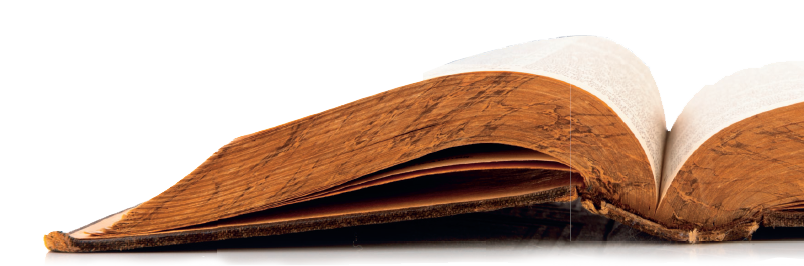 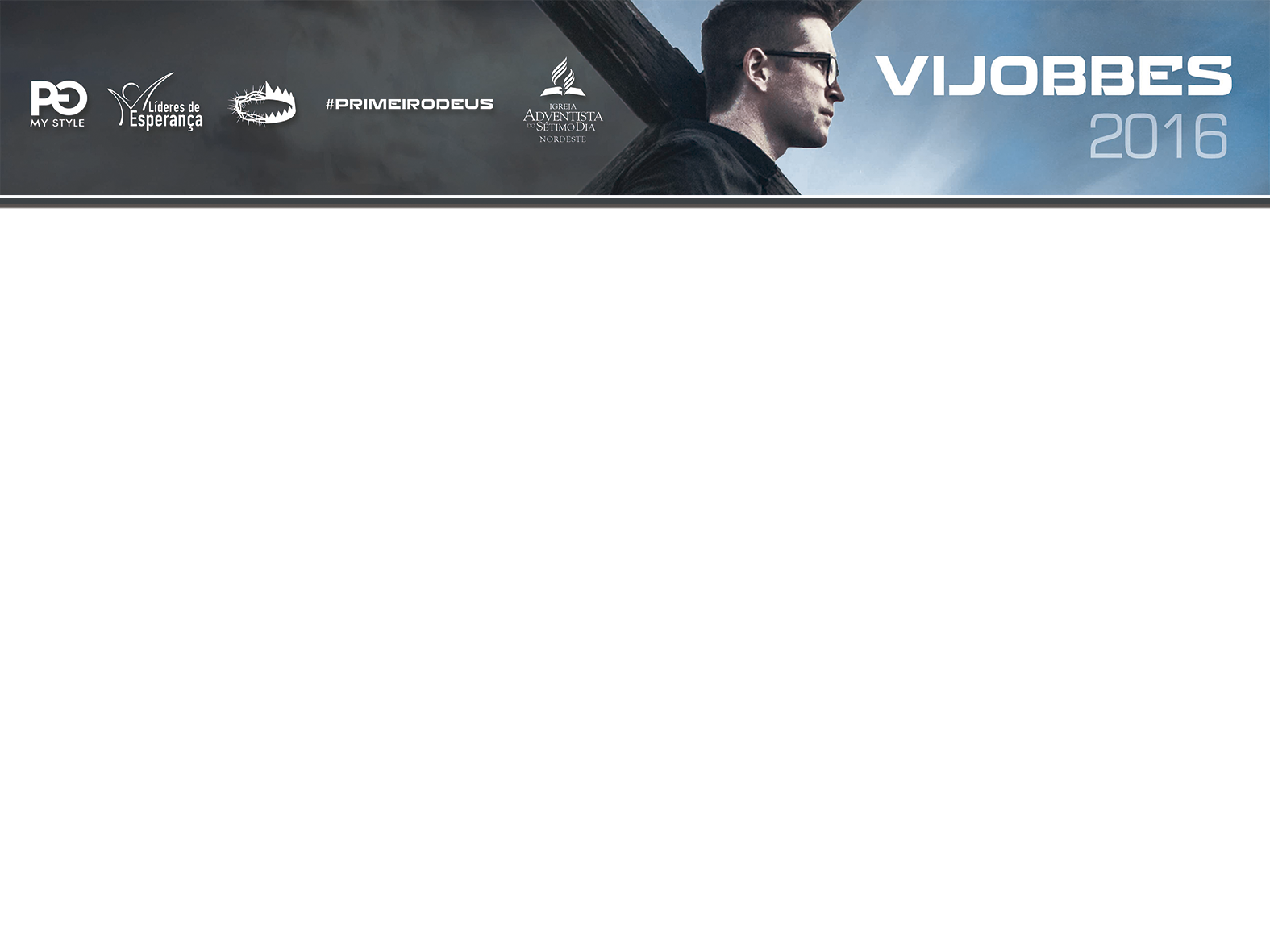 2
As músicas cantadas seriam as mais animadas e preferidas da família. 
Idem e Orientação da Criança, p.521,522.
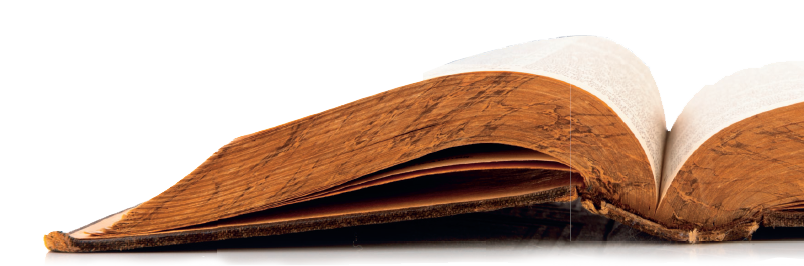 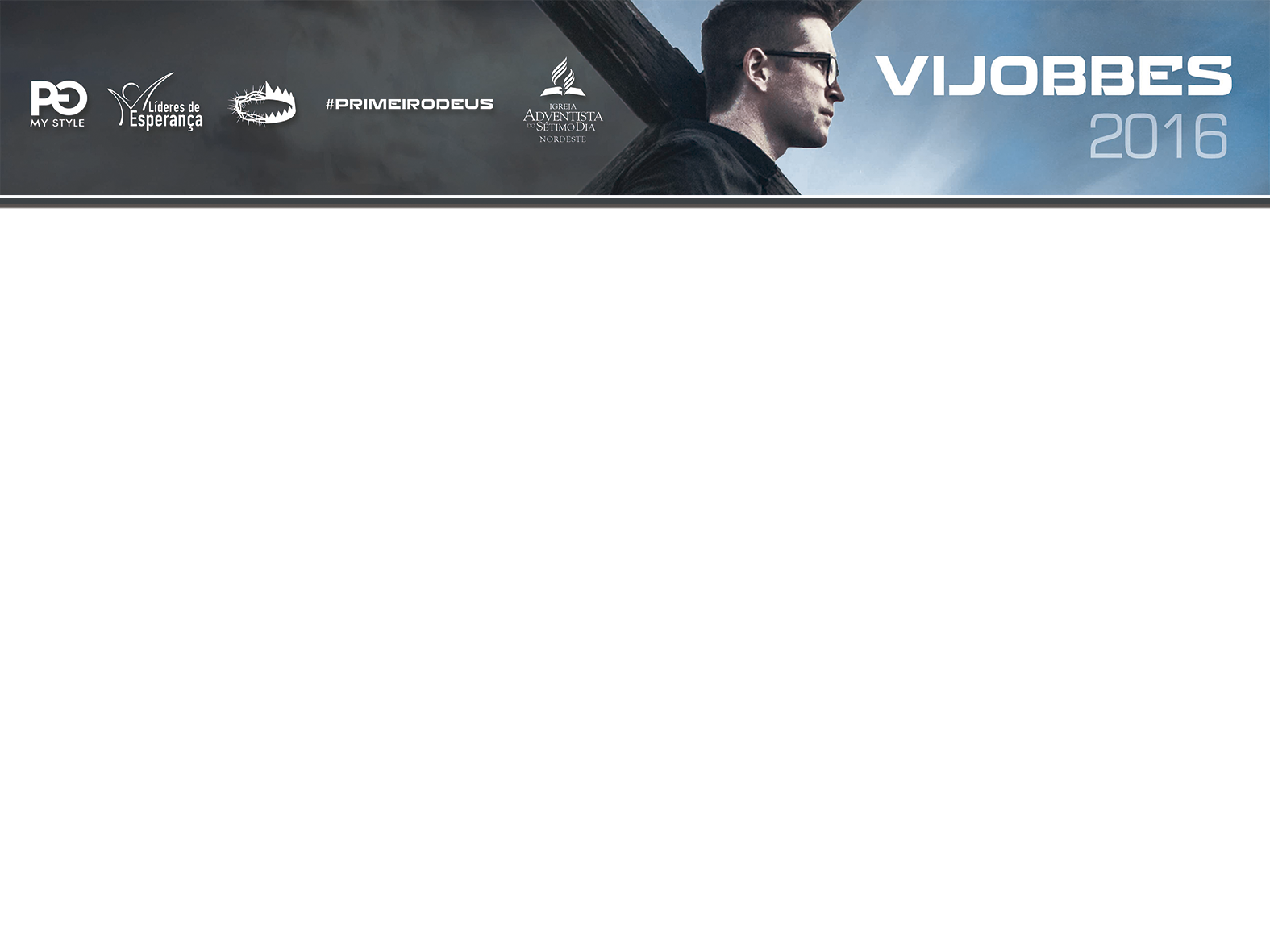 3
Ela pediria que alguém fizesse a oração de forma curta e que o assunto da prece fosse de interesse de todos.
Orientação da Criança, p.521,522.
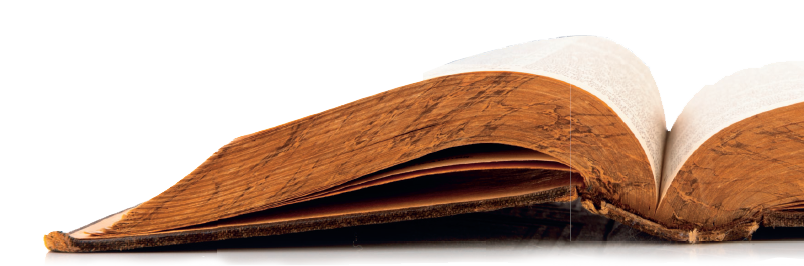 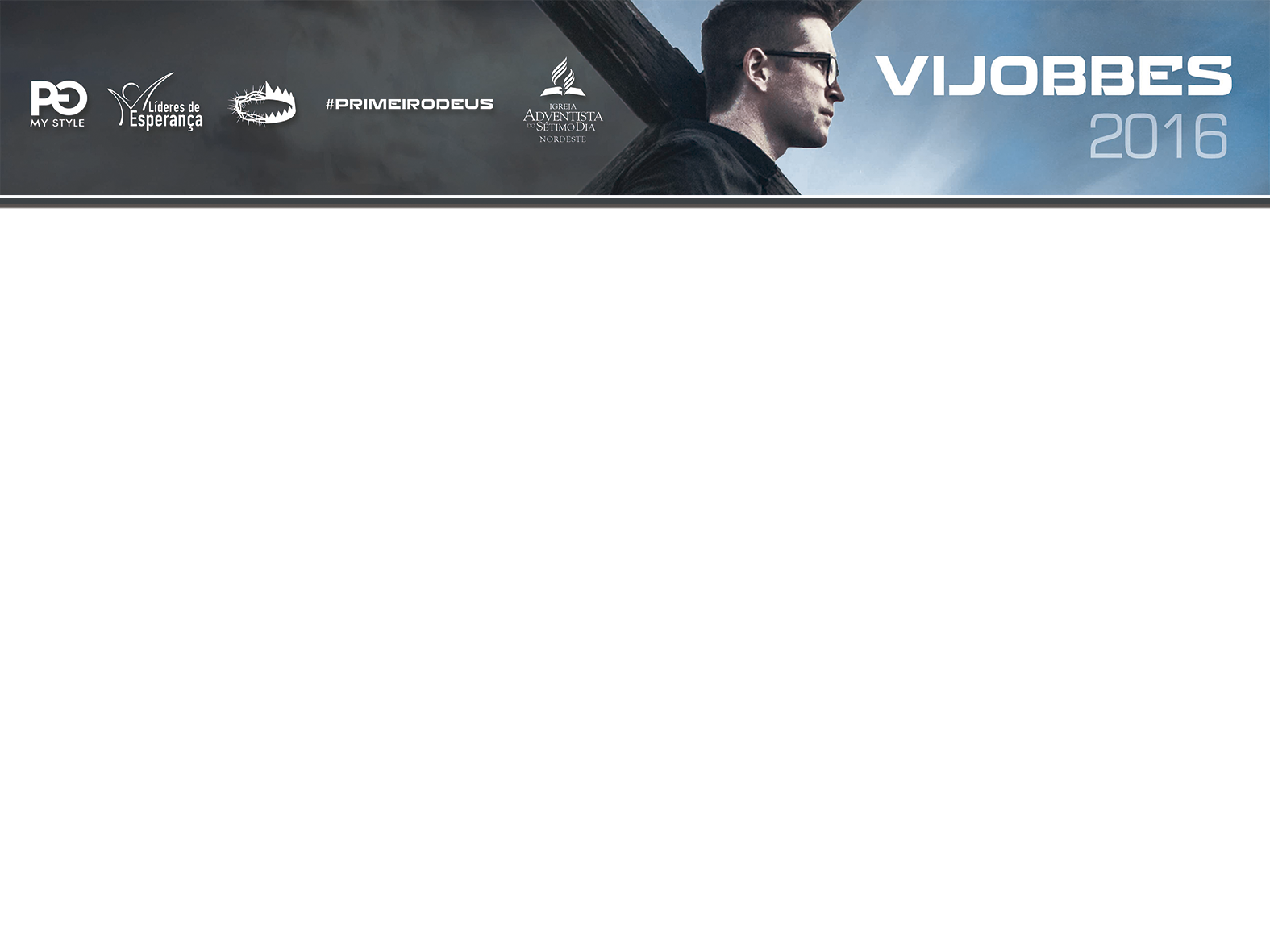 4
Ela pediria que alguém fizesse a oração de forma curta e que o assunto da prece fosse de interesse de todos.
Orientação da Criança, p.521,522.
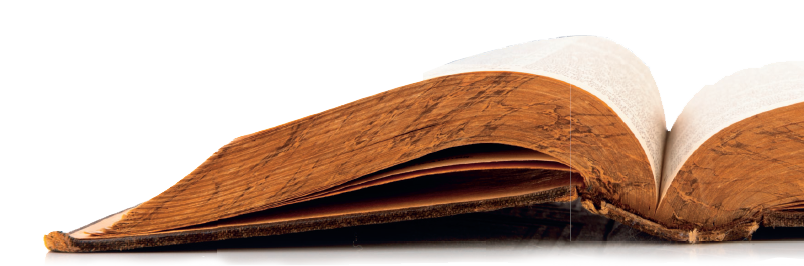 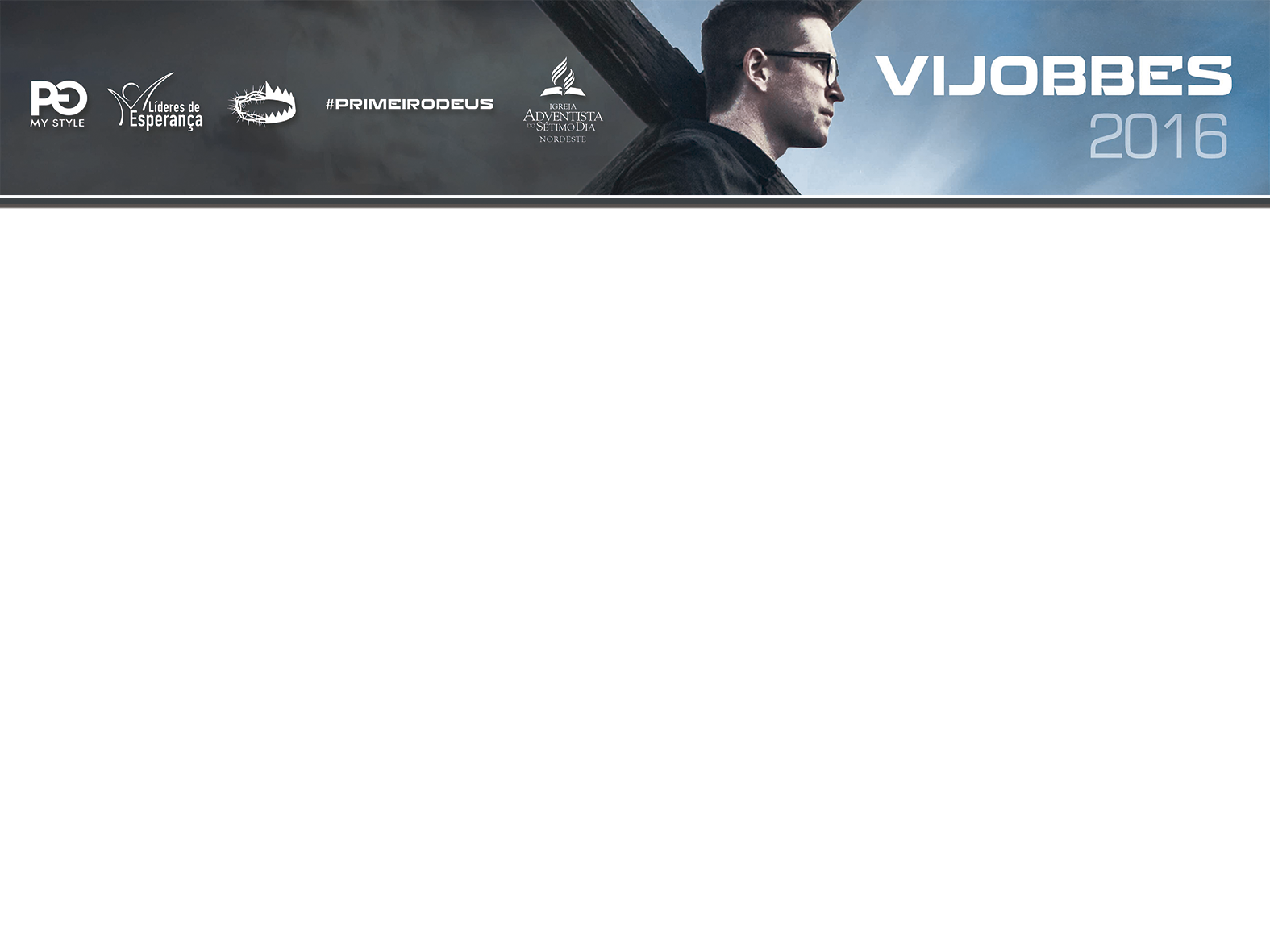 5
Leria um texto bíblico fascinante, interessante e facilmente compreendido. Daria também oportunidade para que houvessem diálogos, perguntas e interação na família.
Orientação da Criança, p.521,522.
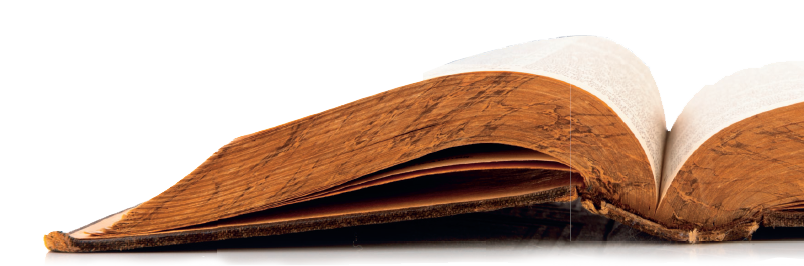 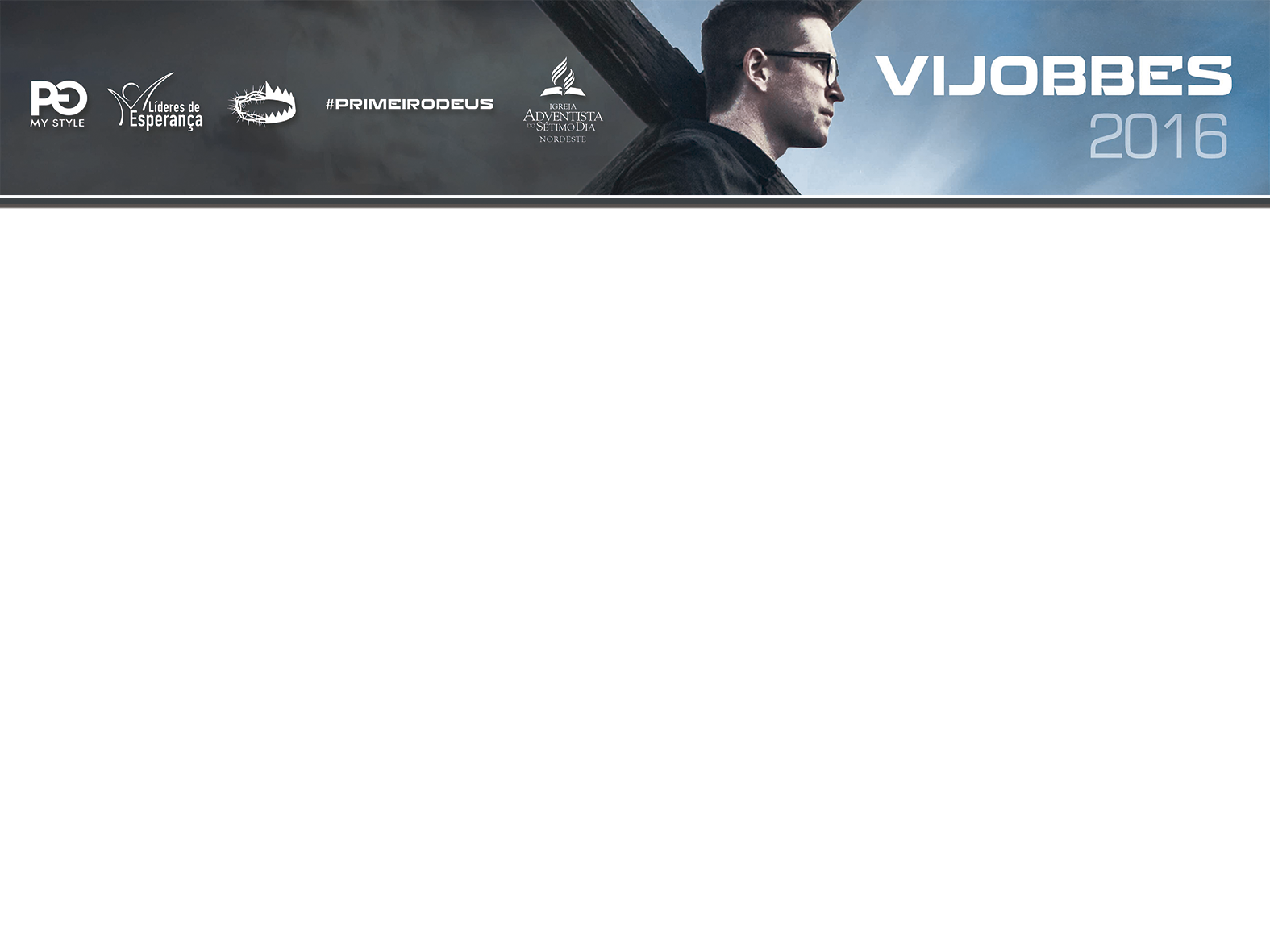 6
Pediria que todos participassem com espírito de gratidãoe necessidade. 
Orientação da Criança, p.340
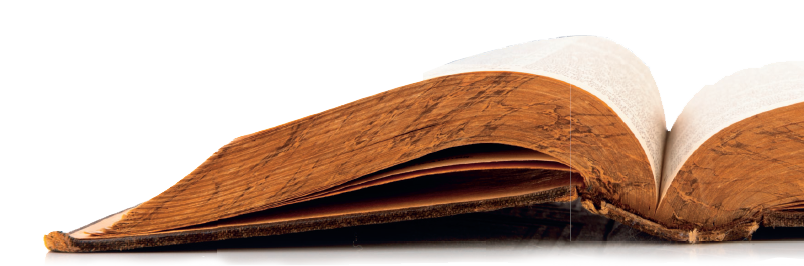 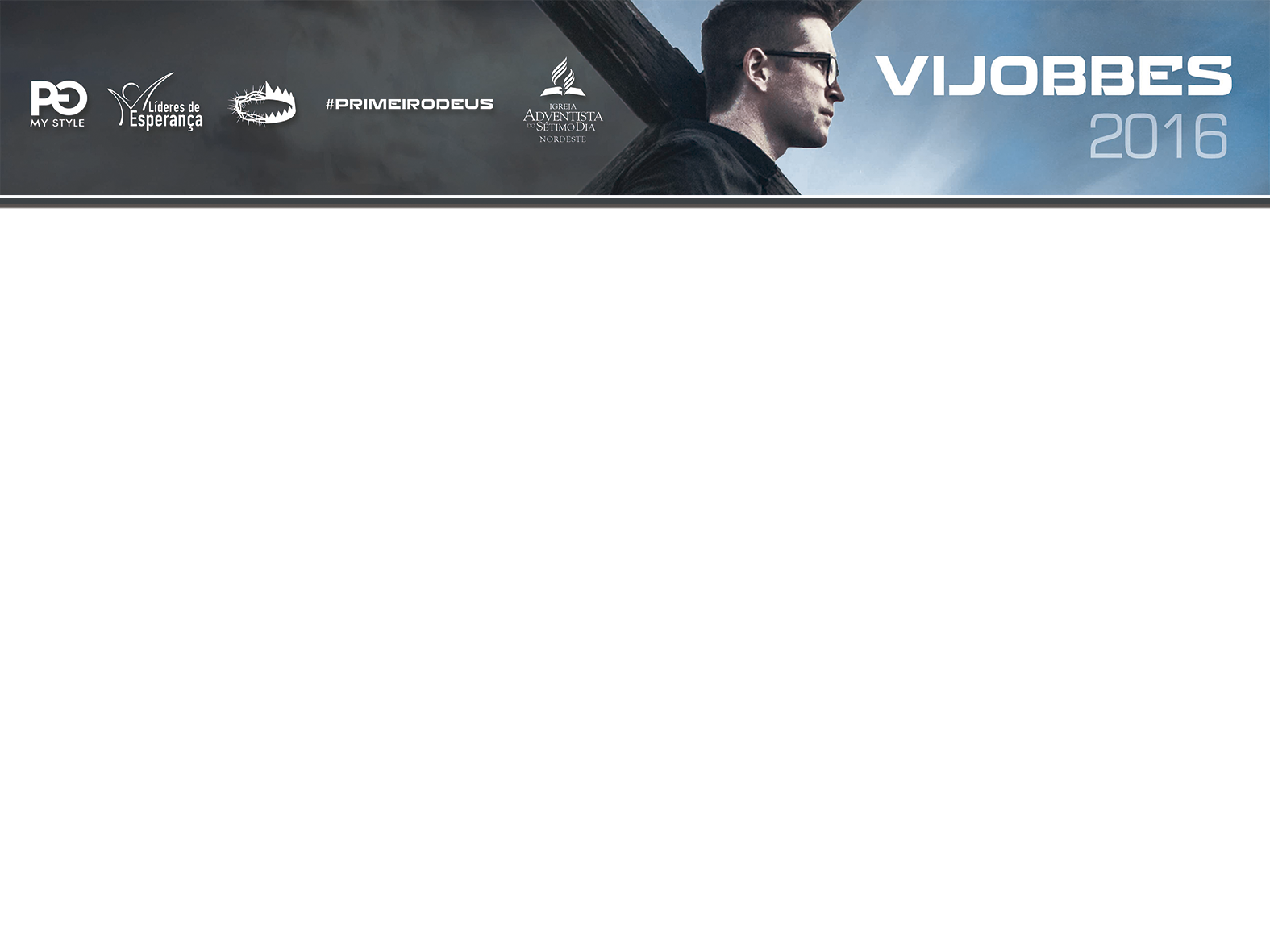 7
Se o pai não estivesse, ela solicitaria que a mãe dirigisse o culto. Isso antes da família sair para o trabalho ou escola.Orientação da Criança, p.341
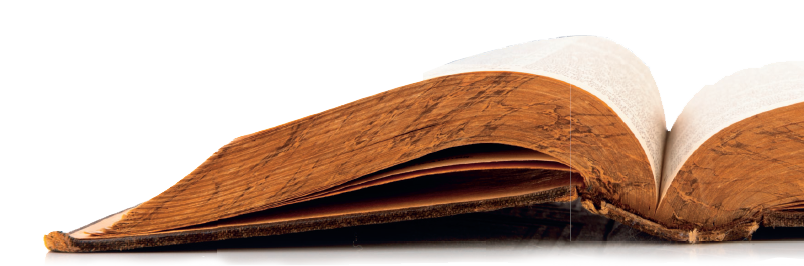 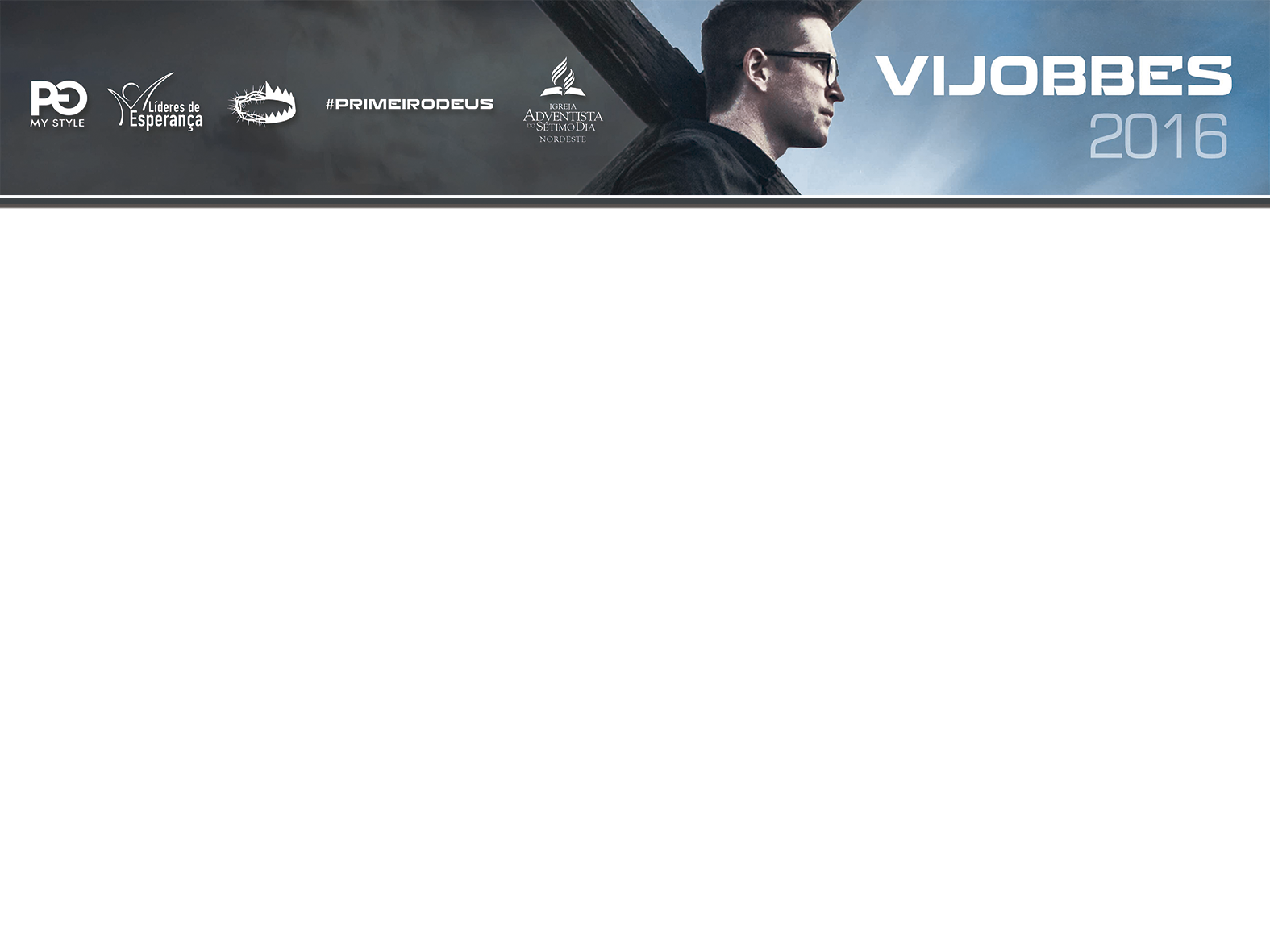 8
Ela determinaria que uma oração piedosa, humilde e cheia de ternura fosse feita. Pois ela sabe que anjos ministradores hão de guardar as crianças assim consagradas a Deus.
Orientação da Criança, p.341
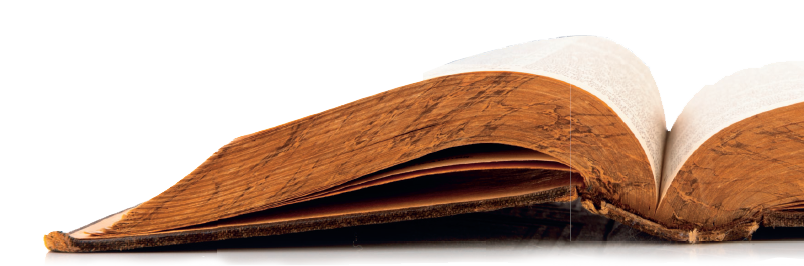 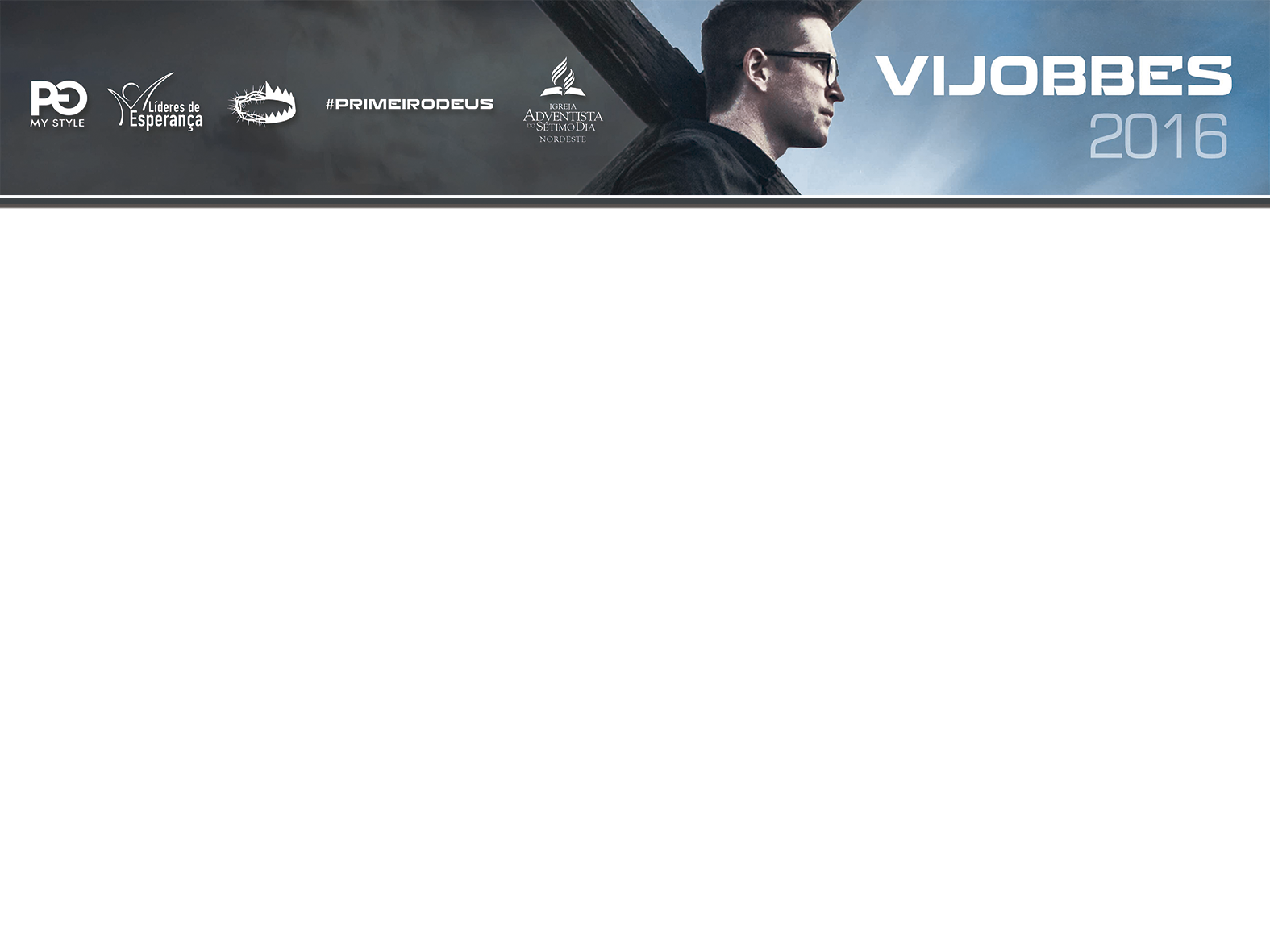 9
Ela faria o convite para que o culto fosse realizado um pela manhã e outro a noite, pois ela sabe que de manhã e a tarde o universo toma nota de cada família que ora. 
Manuscrito 19, 1900.
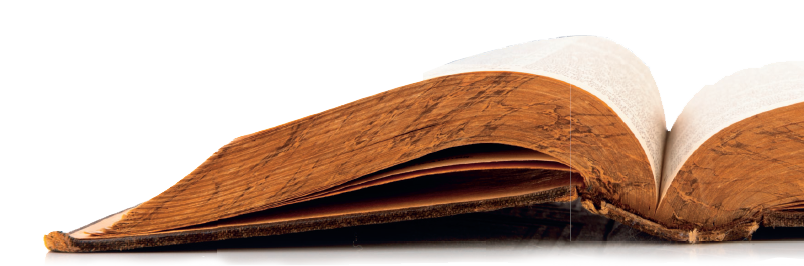 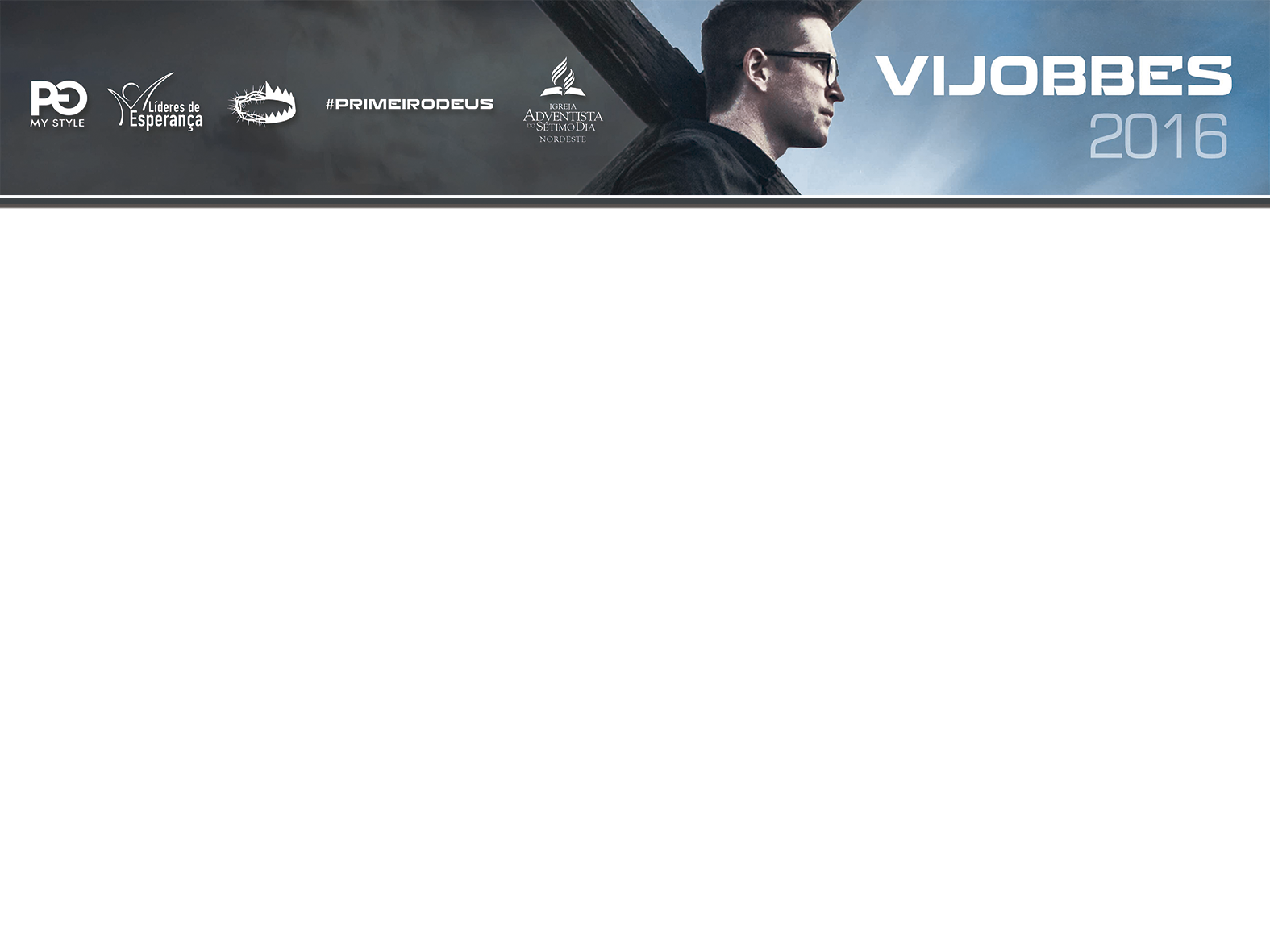 10
Apelaria para que o culto fosse realizado antes do café da manhã. Orientação da Criança, p.341
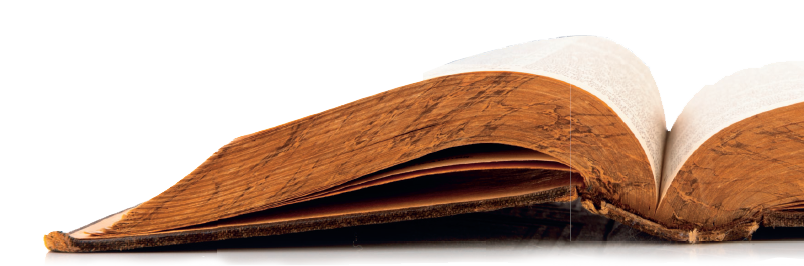 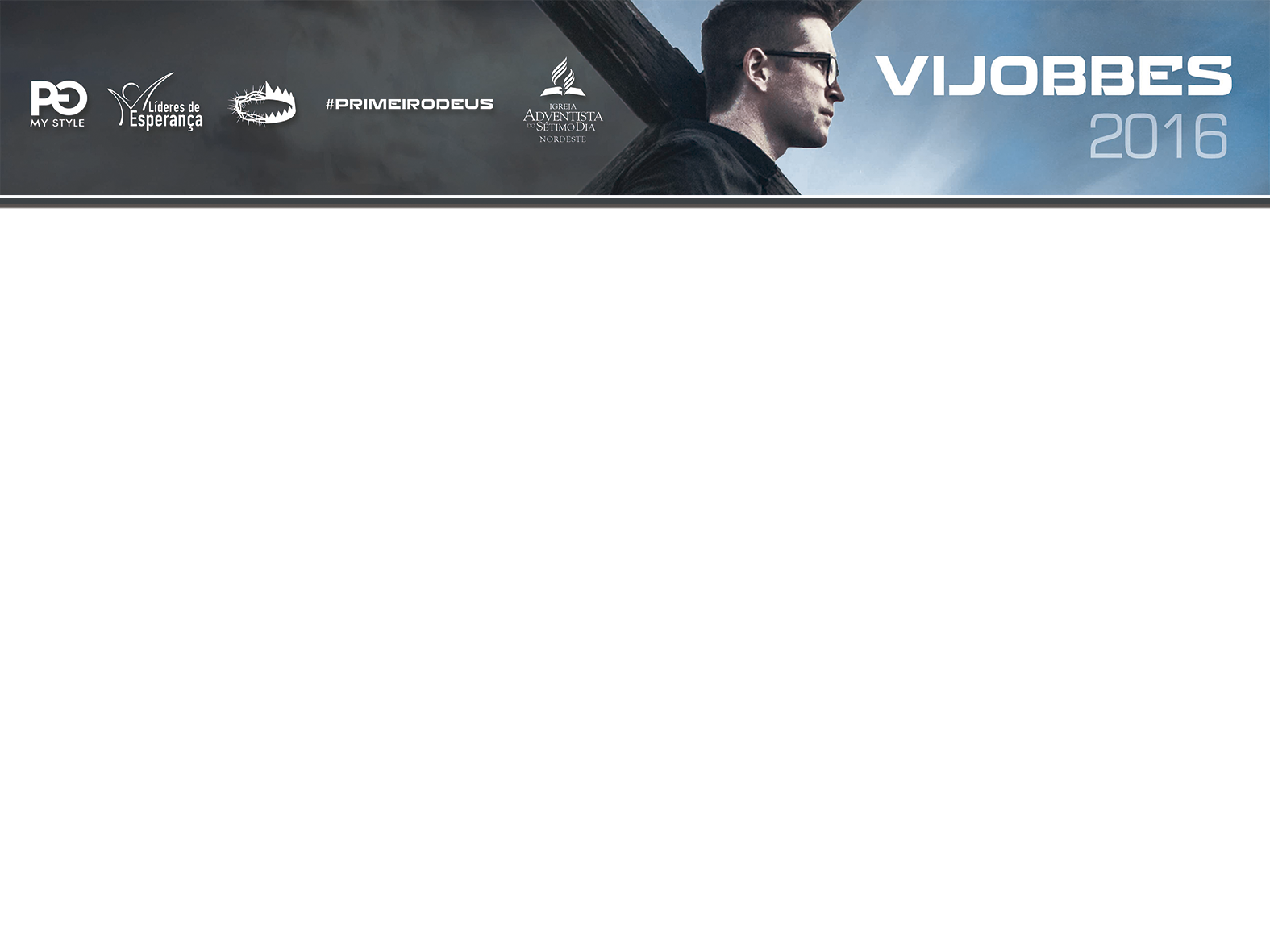 11
Não permitiria que o culto fosse ocasional, governado pelas circunstâncias.Orientação da Criança, p. 519
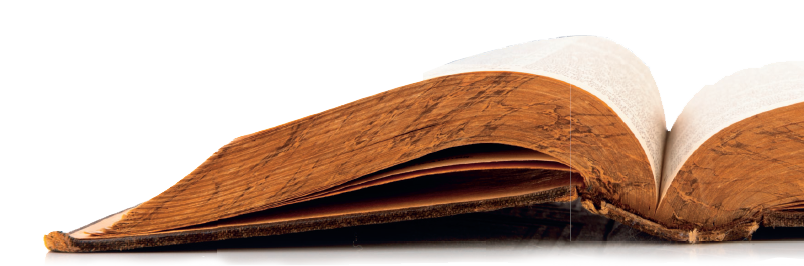 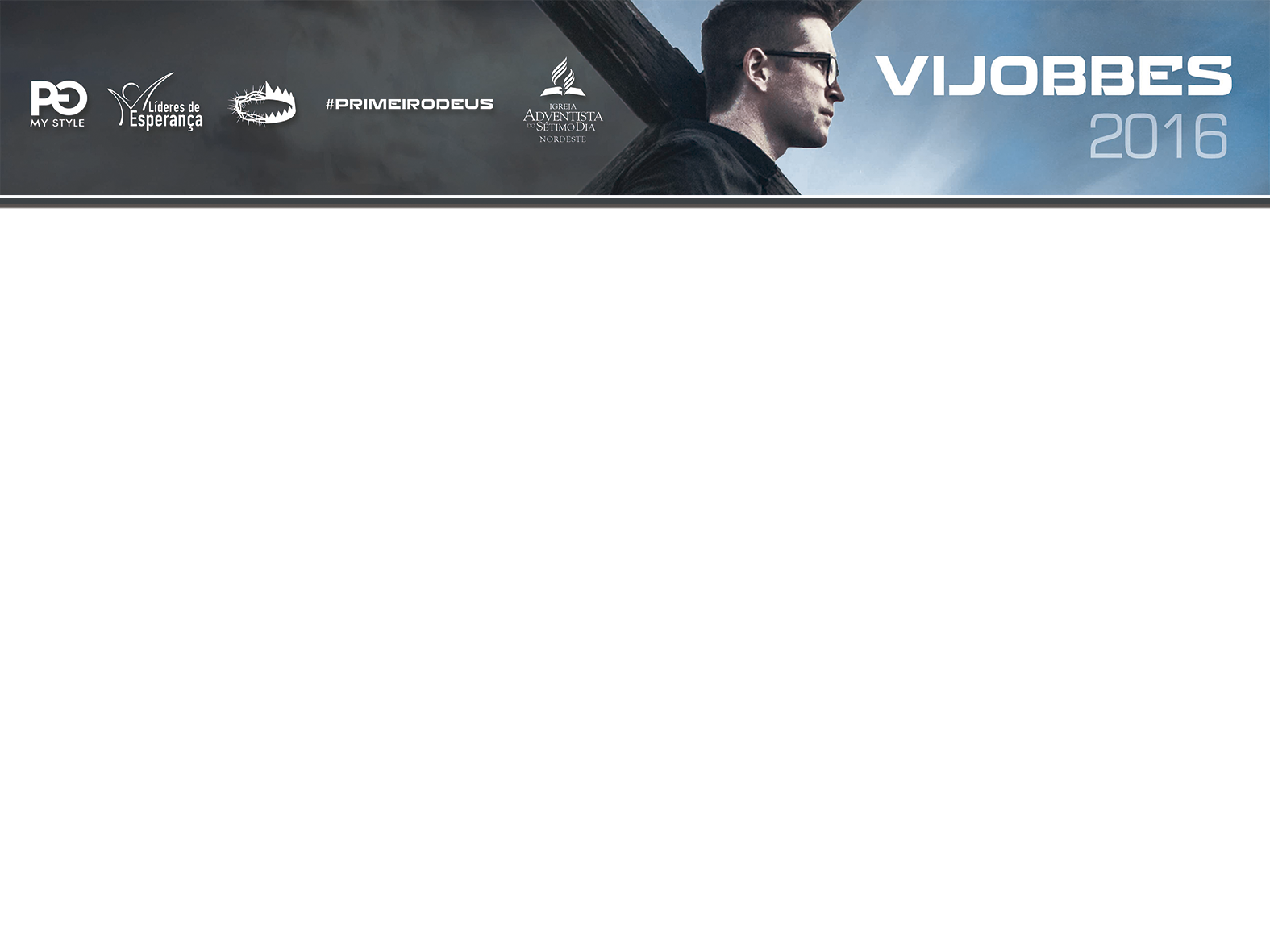 12
Ela não aceitaria que ele fosse sem vida e tedioso, pois reconhece que Deus é desonrado com cultos assim. 
Orientação da Criança, p. 521
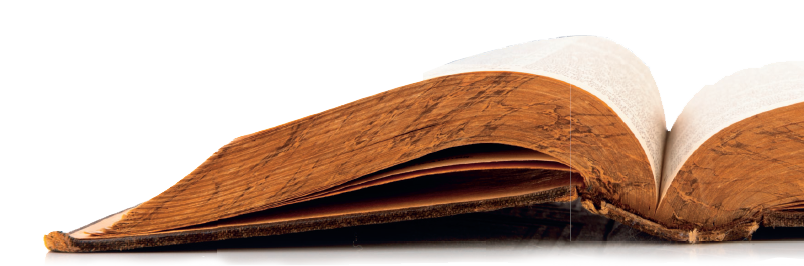 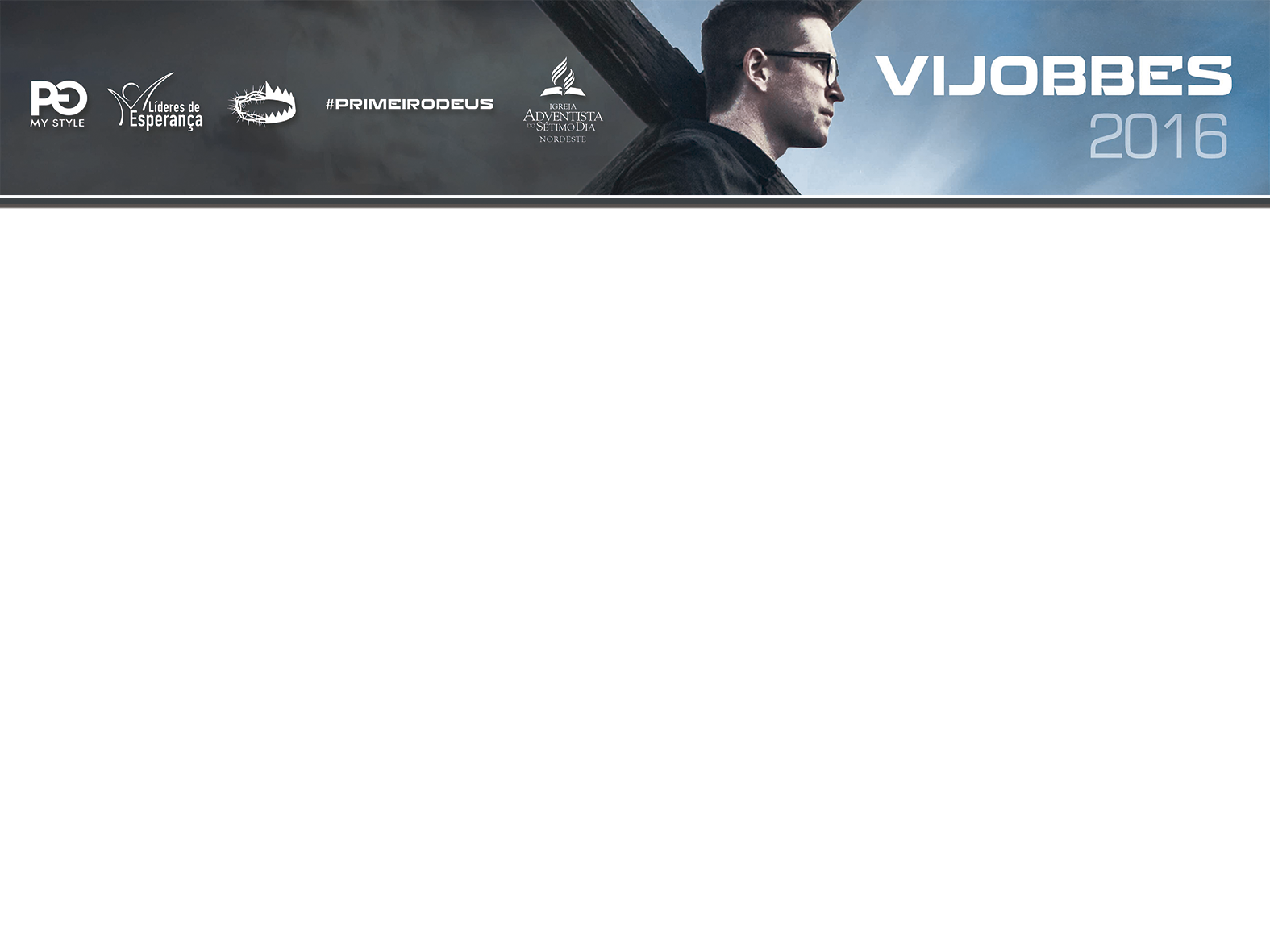 E se na sua casa não houvesse culto familiar, por fim ela diria:
13
Não sei de nada que me cause tão grande tristeza como um lar sem oração. Não me sinto segura em tal casa uma noite sequer; não fosse a esperança de ajudar os pais a reconhecerem sua necessidade e sua triste negligência, eu ali não permaneceria. Os filhos mostram o resultado dessa negligência, pois não têm o temor de Deus. — The Signs of the Times, 7 de Agosto de 1884.Citado em Orientação da Criança,p. 517.
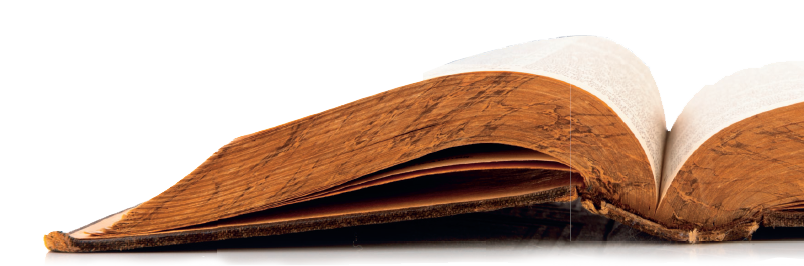 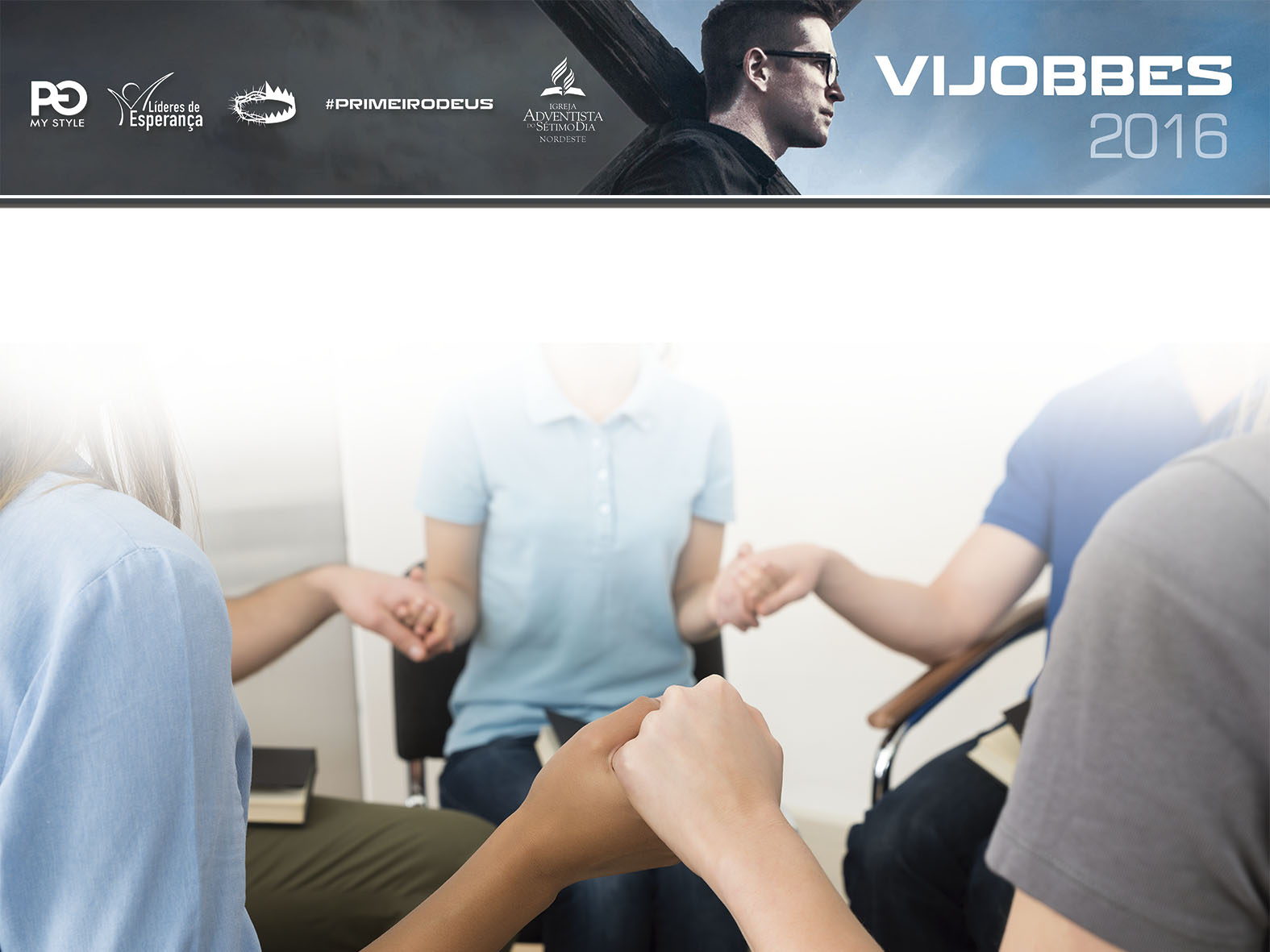 Portanto, se não houvesse culto familiar em seu lar... 
A irmã Ellen estaria decidida, se fosse convidada por você como hospede especial, a ir embora e ali não permanecer!
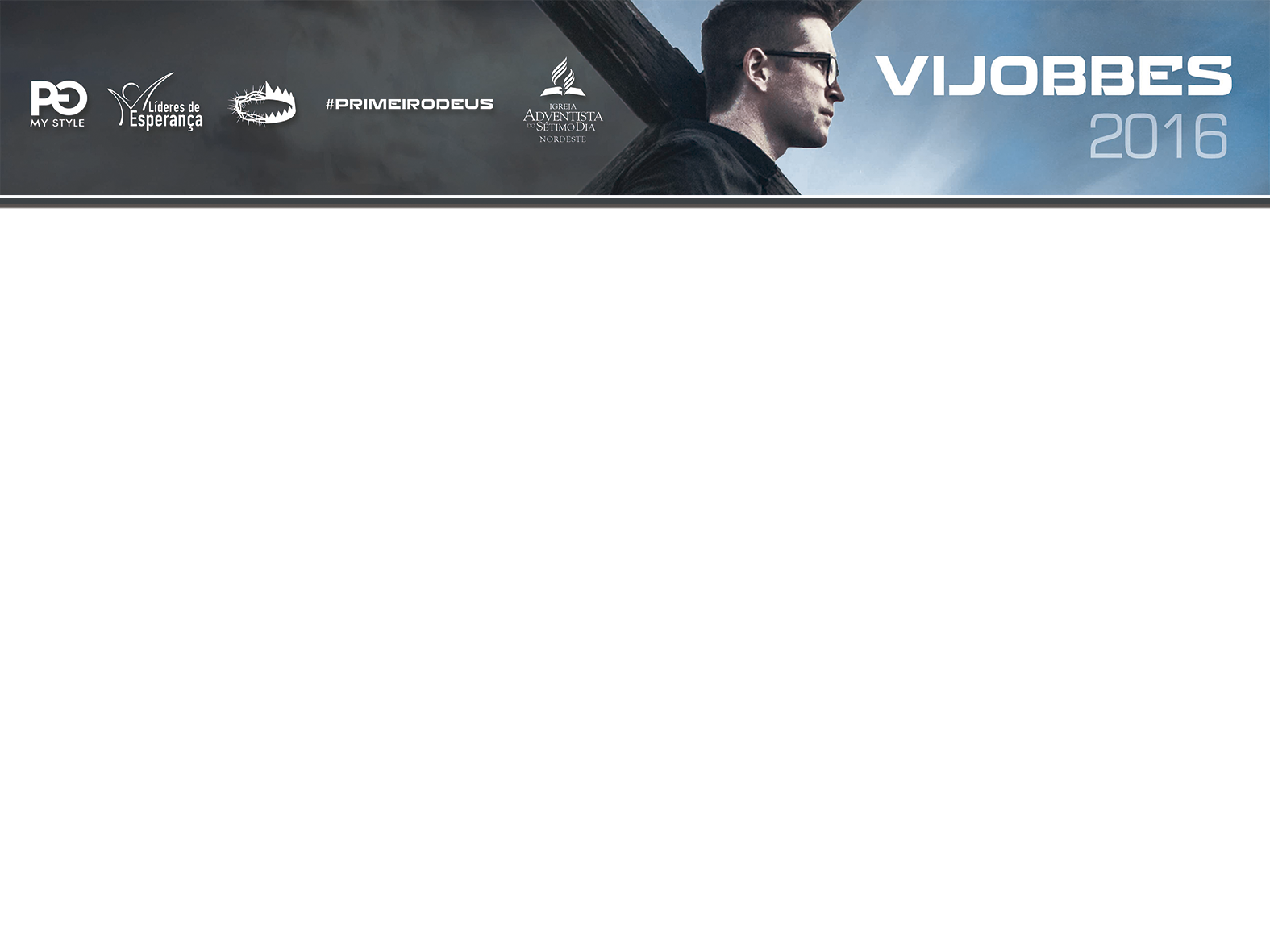 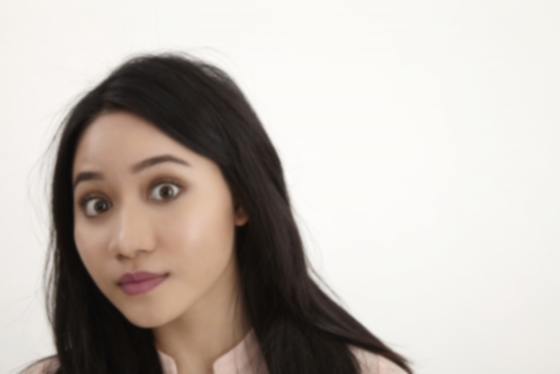 Existe culto familiar em sua casa?
?
?
?
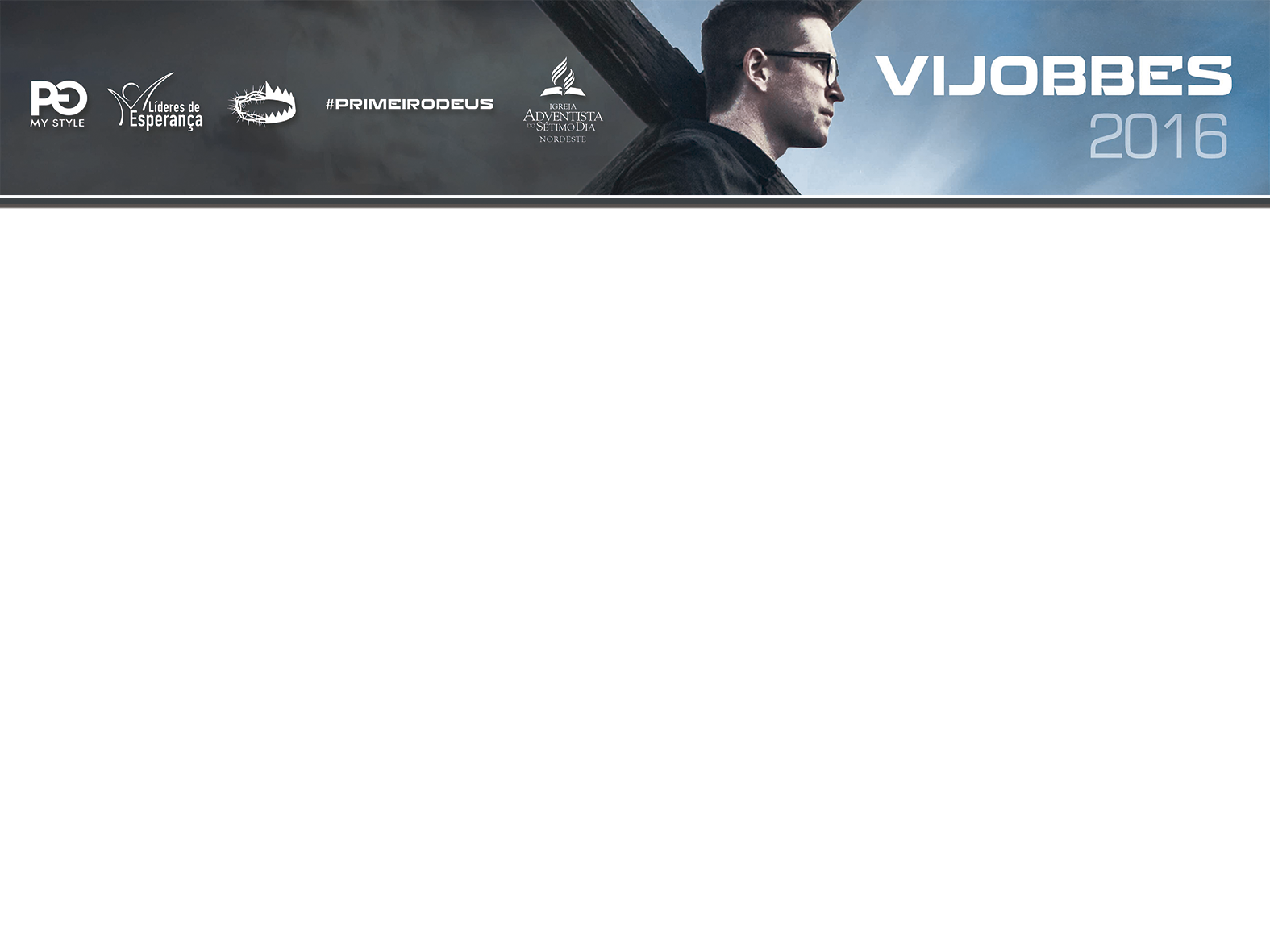 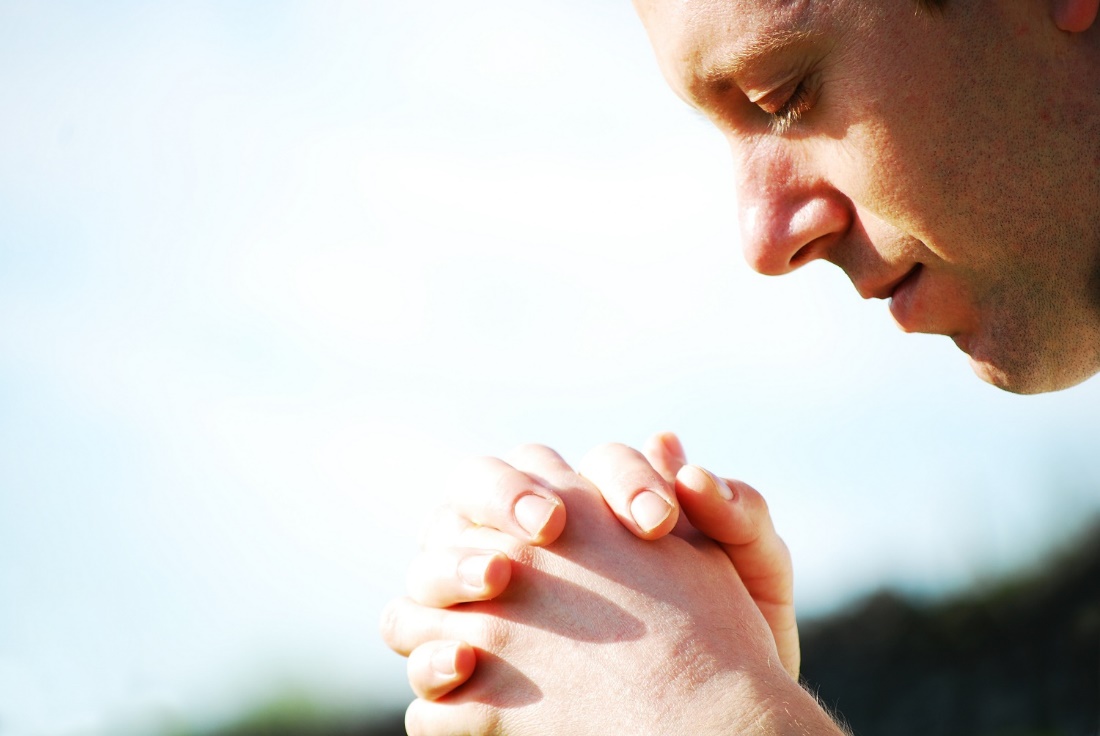 “Os primeiros pensamentos do cristão pela manhã devem ser para Deus.” Ellen White. 
Orientação da Criança, p.519.
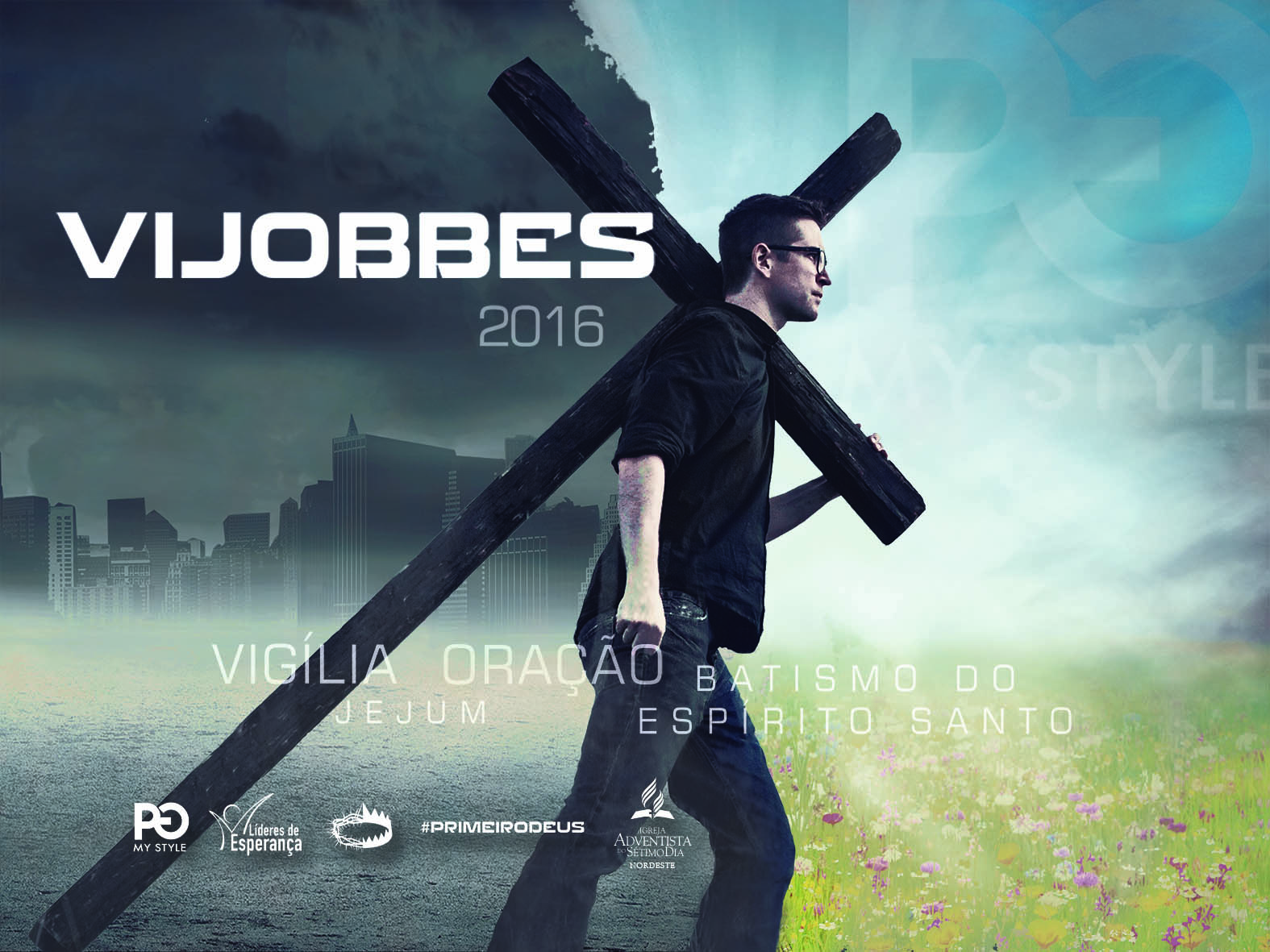